Radiation Damage TCAD Analysis of 
Low Gain Avalanche Detectors
F.R. Palomo1, M. Carulla2, S. Hidalgo2 ,G. Pellegrini2 ,I. Vila3,
rogelio@zipi.us.es
salvador.hidalgo@csic.es
1Departamento Ingeniería Electrónica, Escuela Superior de Ingenieros
Universidad de Sevilla, Spain
2Instituto de Microelectrónica de Barcelona, Centro Nacional de Microelectrónica, Barcelona, Spain
3Instituto de Física de Cantabria, Santander, Spain
Sentaurus TCAD Simulation SetUp
Mixed Simulation Setup:

Red Pulsed Laser: 670 nm, 10 mm spot, 1e4W/cm2, 50 ps, BackIllumination at Device Center
ReadOut: gain unity current amplifier (Rf=1), AC (1 nF) coupled
2D detector model: 1 mm in Z direction, 3 mm in X direction, 
     300 mm in Y direction)
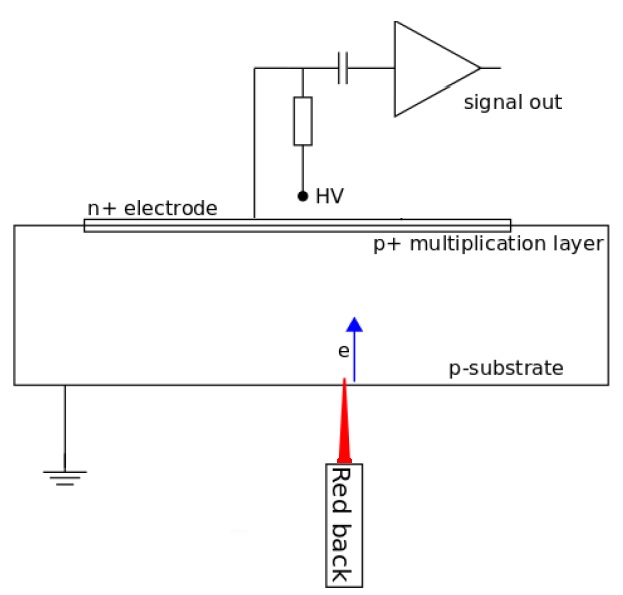 Simulation
 Setup
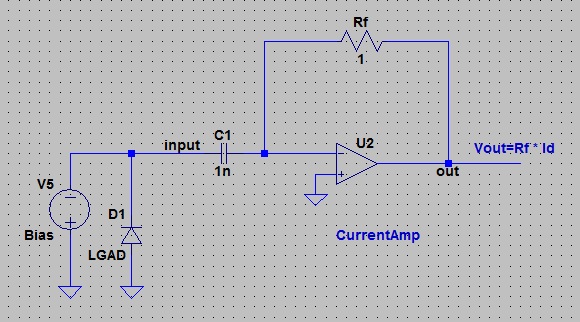 ReadOut Simulation Setup
Red Pulsed 
Laser
z
x
y
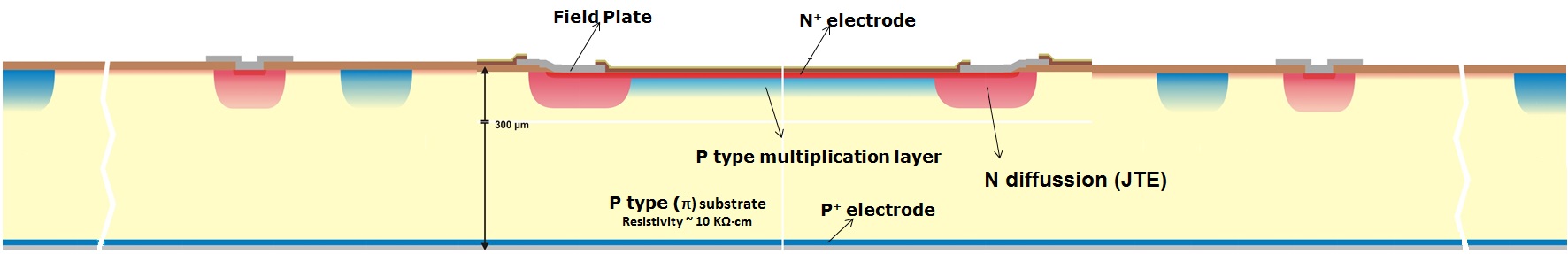 P-Stop
Collector
Ring
C-Stop
Low Gain Avalanche Detector (LGAD)
cross-section
Doping profiles under confidenciality rules
LGAD
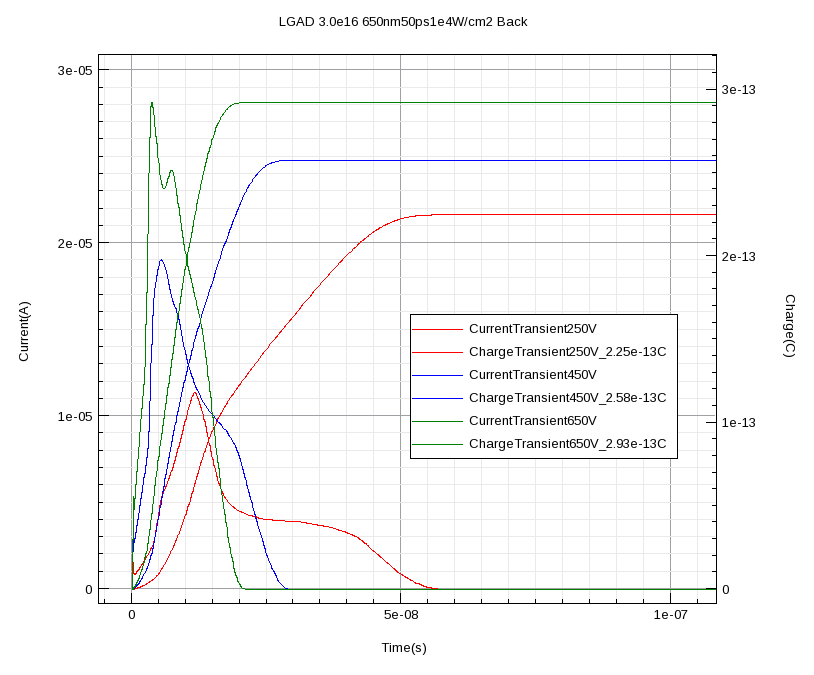 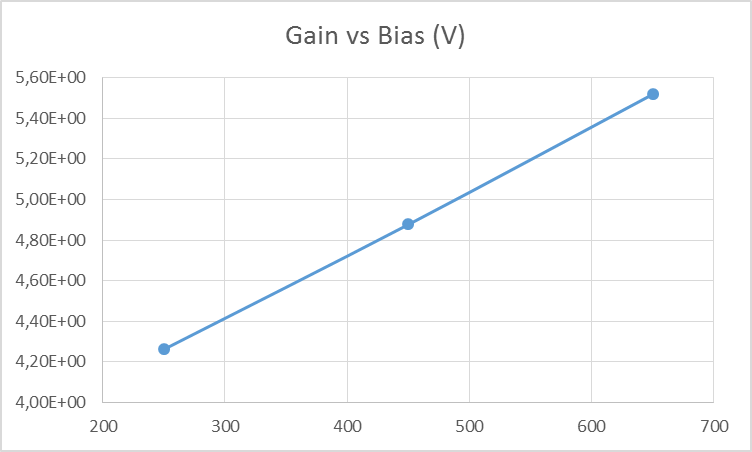 5,52
4,88
4,26
LGAD current transient, variable bias
& Total transient charge
Gain=(QLGAD/QPiN )|bias
LGAD Bias Analysis: 250V, 450V, 650V, Gain shows a linear increase with bias
The equivalent PiN is an LGAD device without Pwell (gain well)
Radiation Damage Models
Four damage models
Pennicard Model f =1e12 up to 1e14 neq/cm2
CMS Proton and Neutron model f = 1e14-1e15  neq/cm2
Delhi Model Proton f = 1e14-1e15 neq/cm2  
New Perugia Model f =1e12 up to 2e16 neq/cm2
CMS Proton Model
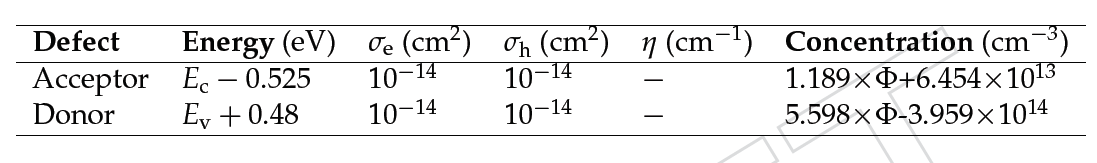 CMS Neutron Model
New Perugia
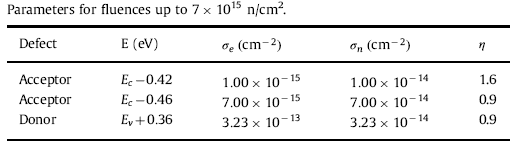 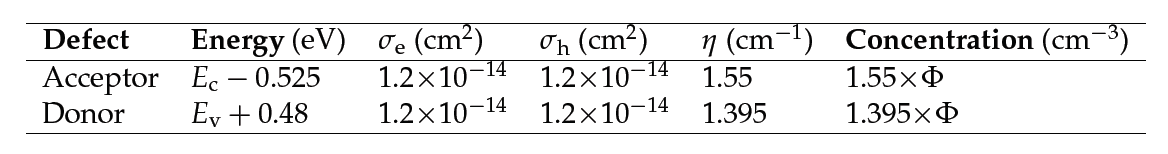 Simulation of Silicon Devices for the CMS Phase II Tracker Upgrade CMS Note 250887
N(cm-3)=hint x f
Pennicard Model
N(cm-3)=gint x f
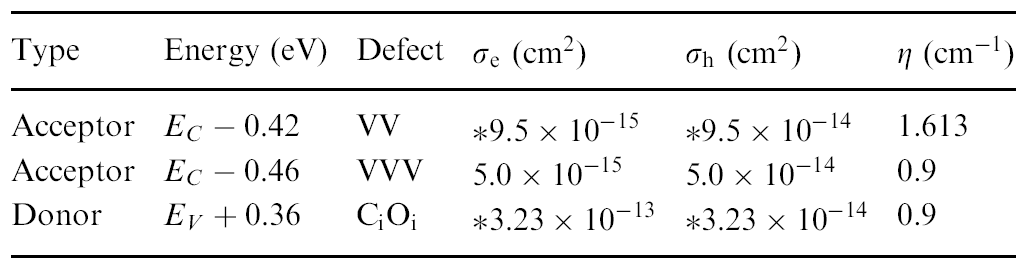 Delhi Model
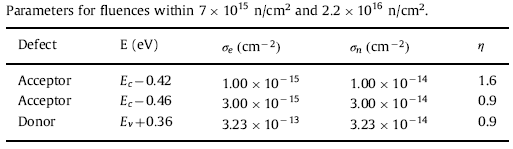 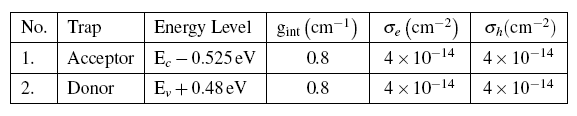 Simulations of radiation-damaged 3D detectors for the Super-LHC, D.Pennicard et al. NIMA 592(1-2), 2008, pp16-25
Combined effect of bulk and Surface damage on strip insulation properties of proton irradiated n+-p silicon strip sensors, R.Dalal et al. JINST 2014 9 P04007
Modeling of radiation damage effects in silicon detectors at high fluences 
HL-LHC with Sentaurus TCAD, D.Passeri et al, NIMA 824 (2016), 443-445
LGAD 
Pulsed red laser transient, current amp readout (gain=1)
Pennicard Damage Model
LGAD 400V Bias
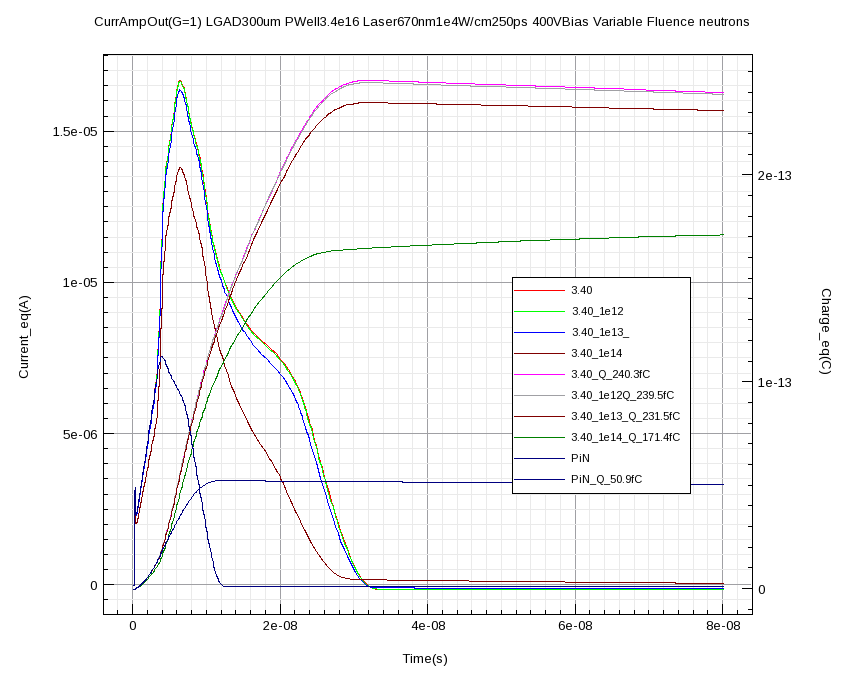 Pennicard model valid up to 1e14 neq/cm2. 
It shows that LGAD does not experiment a significative gain reduction up
to 1e14. At 1e14, gain decreases 29%.
##   Putting traps in Silicon region only
##   Trap concentrations found from Petasecca model and modified by 
D. Pennicard, Fluence=1E14
Physics (material="Silicon") {
# Putting traps in silicon region only
# Modified Perugia model with trapping times at reported value
     Traps (
       (Acceptor Level EnergyMid=0.42 fromCondBand  Conc=1.1613E14 Randomize=0.29 eXsection=9.5E-15 hXsection=9.5E-14) #Conc=Fluence*1.1613
       (Acceptor Level EnergyMid=0.46 fromCondBand Conc=0.9E14 Randomize=0.23 eXsection=5E-15 hXsection=5E-14 ) #Conc=Fluence*0.9
       (Donor Level EnergyMid=0.36 fromValBand  Conc=0.9E14 Randomize=0.31 eXsection=3.23E-13 hXsection=3.23E-14 ) #Conc=Fluence*0.9   
       ) 
}
(Reference PiN Charge 50.9 fC)
LGAD 
Pulsed red laser transient, current amp readout (gain=1)
CMS Neutron Damage Model
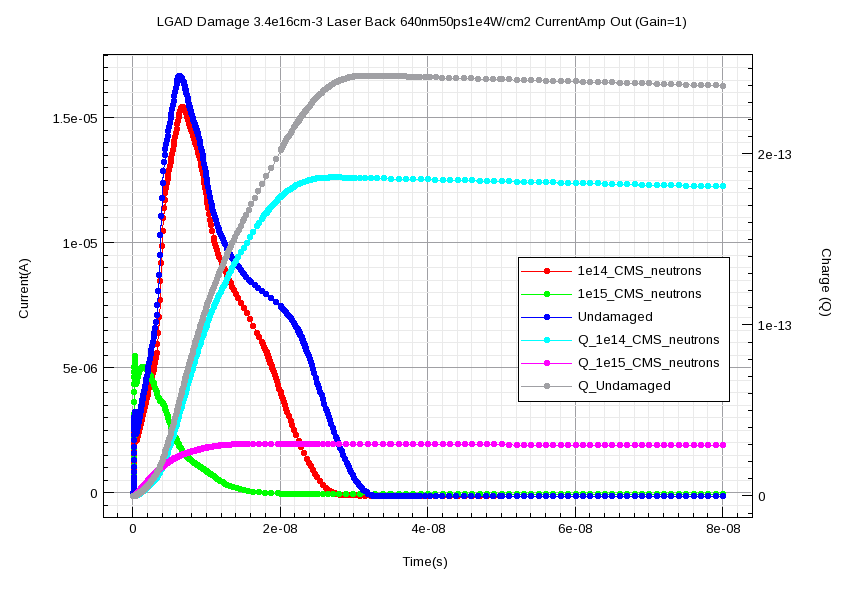 ##   Putting traps in Silicon region only
##   Trap concentrations found from CMS Two level neutrons
#Fluence=1E14
Physics (material="Silicon") {
# Putting traps in silicon region only
     Traps (
       (Acceptor Level EnergyMid=0.525 fromCondBand  Conc=1.55E14  eXsection=1.2E-14 hXsection=1.2E-14) 
       (Donor    Level EnergyMid=0.48  fromValBand   Conc=1.395E14 eXsection=1.2E-14 hXsection=1.2E-14)    
       ) 
}
PIN DIODE
Non  Irradiated
LGAD 
Pulsed red laser transient, current amp readout (gain=1)
CMS Proton Damage Model
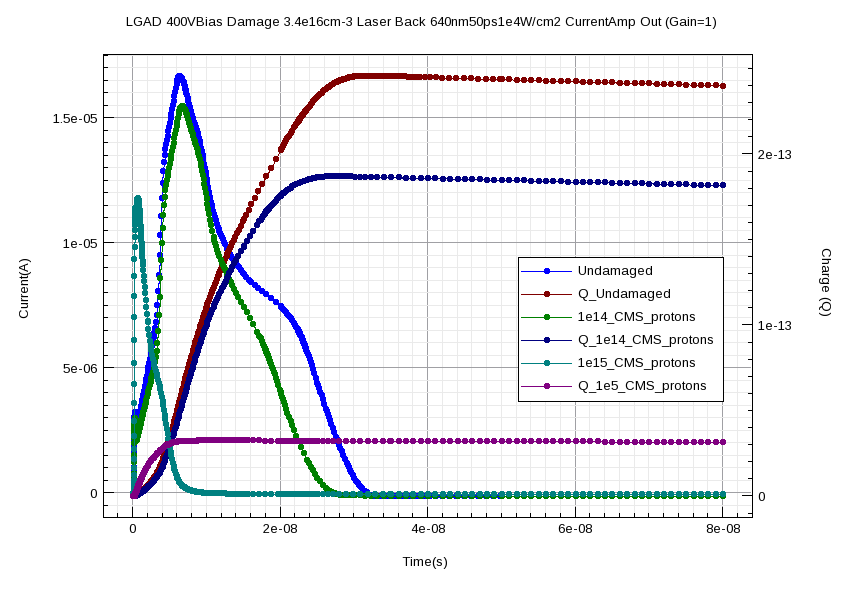 ##   Putting traps in Silicon region only
##   Trap concentrations found from CMS Two level protons
#Fluence=1E14
Physics (material="Silicon") {
# Putting traps in silicon region only
     Traps (
       (Acceptor Level EnergyMid=0.525 fromCondBand  Conc=1.8344E14  eXsection=1E-14 hXsection=1E-14) 
       (Donor    Level EnergyMid=0.48  fromValBand   Conc=1.6390E14 eXsection=1E-14 hXsection=1E-14)    
       ) 
}
PIN DIODE
Non  Irradiated
LGAD 
Pulsed red laser transient, current amp readout (gain=1)
Delhi Damage Model
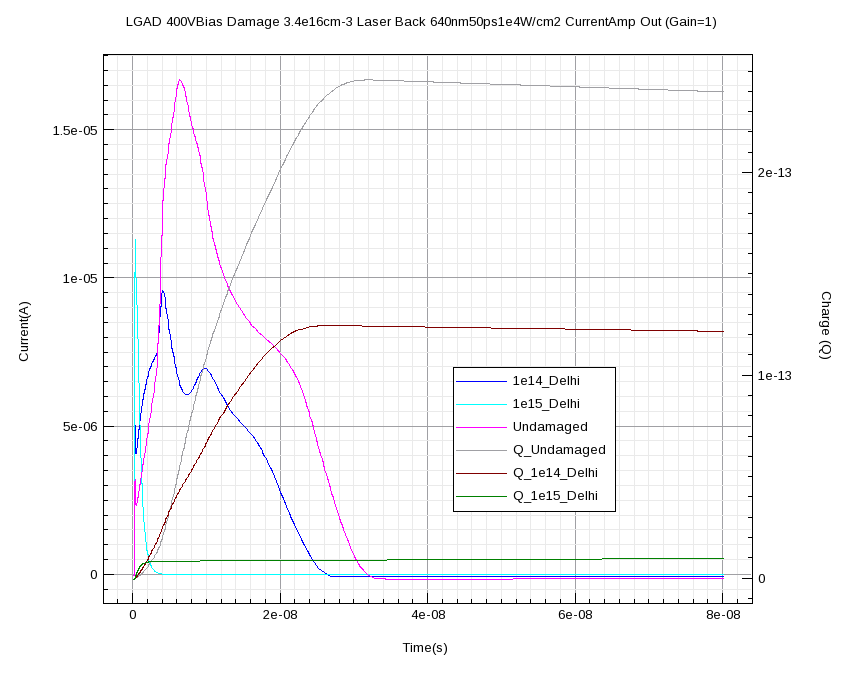 ##   Putting traps in Silicon region only
##   Trap concentrations found from Delhi Two level 
#Fluence=1E14
Physics (material="Silicon") {
# Putting traps in silicon region only
     Traps (
       (Acceptor Level EnergyMid=0.51  fromCondBand  Conc=4E14 eXsection=2E-14 hXsection=3.8E-15) 
       (Donor    Level EnergyMid=0.48  fromValBand   Conc=3E14 eXsection=2E-15 hXsection=2E-15)    
       ) 
}
PIN DIODE
Non  Irradiated
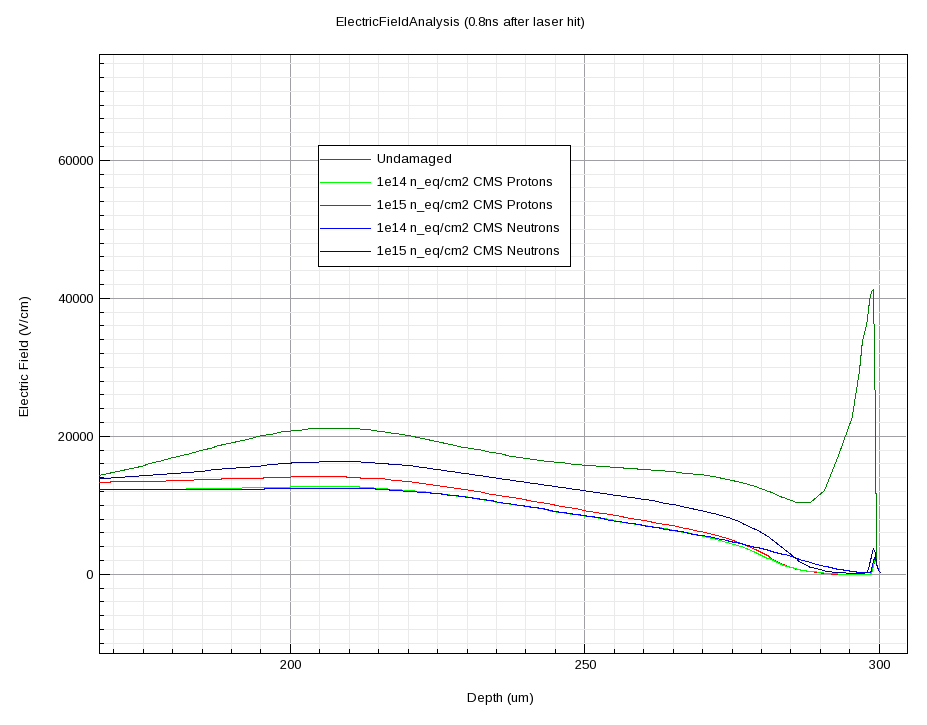 LGAD
All Models show a similar panorama
CMS Model
Electric Field along Y axis
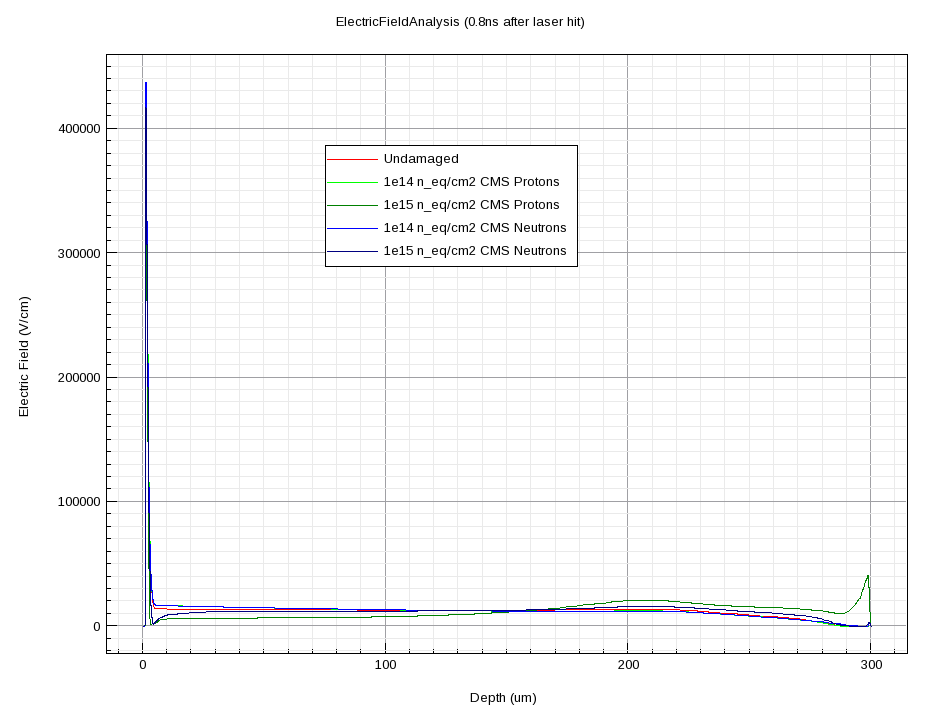 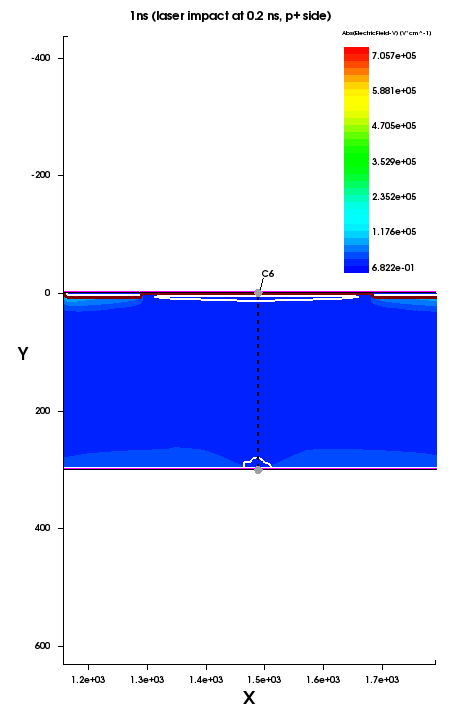 1e15
Back side detail
Front side
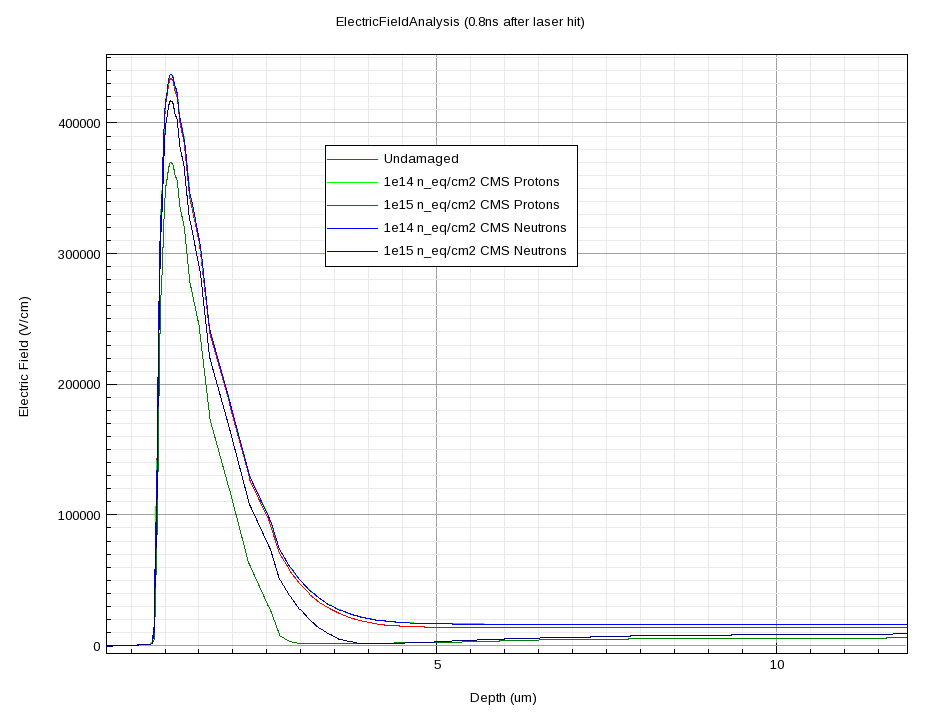 Back side
Front side detail
At 1e15 a double junction appears at P+ volumen (device back side)
1e15
Electric Field Profiling
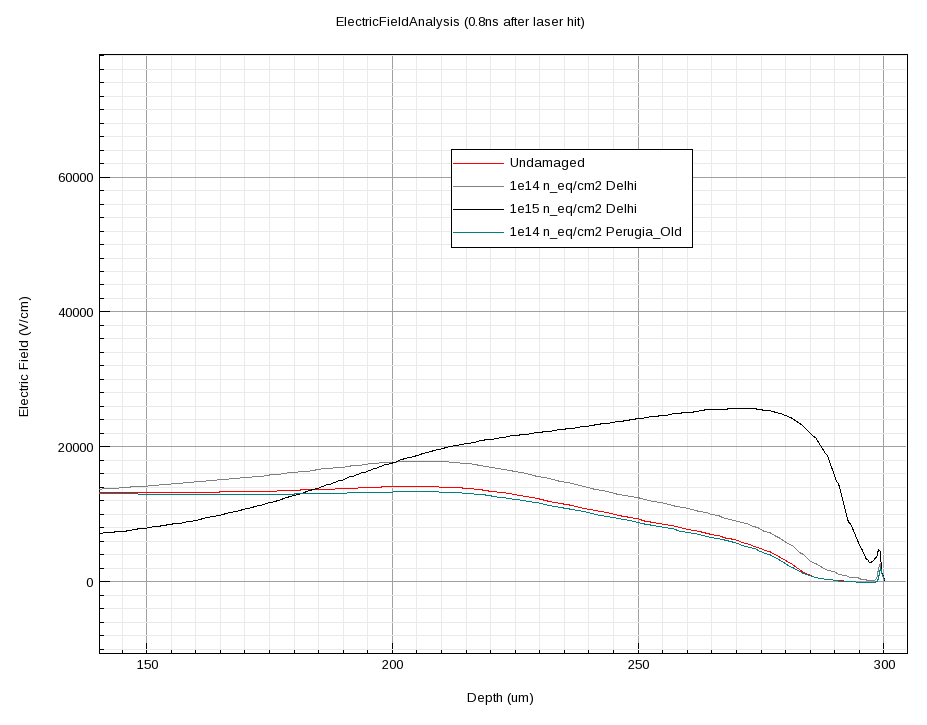 LGAD
Delhi Models
Electric Field along Y axis
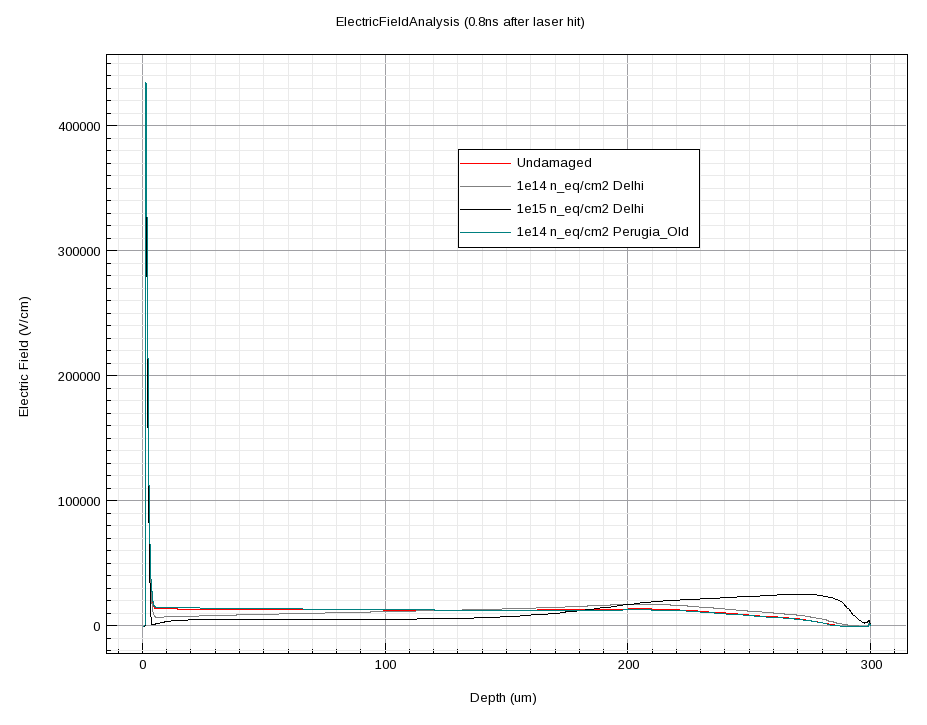 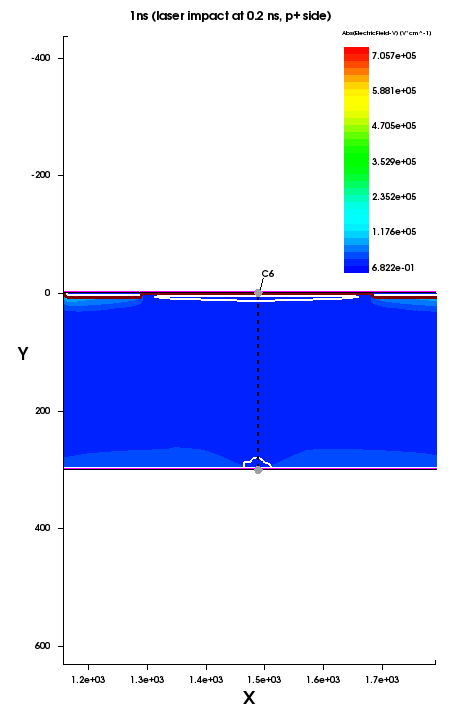 Front side
Back side detail
1e15
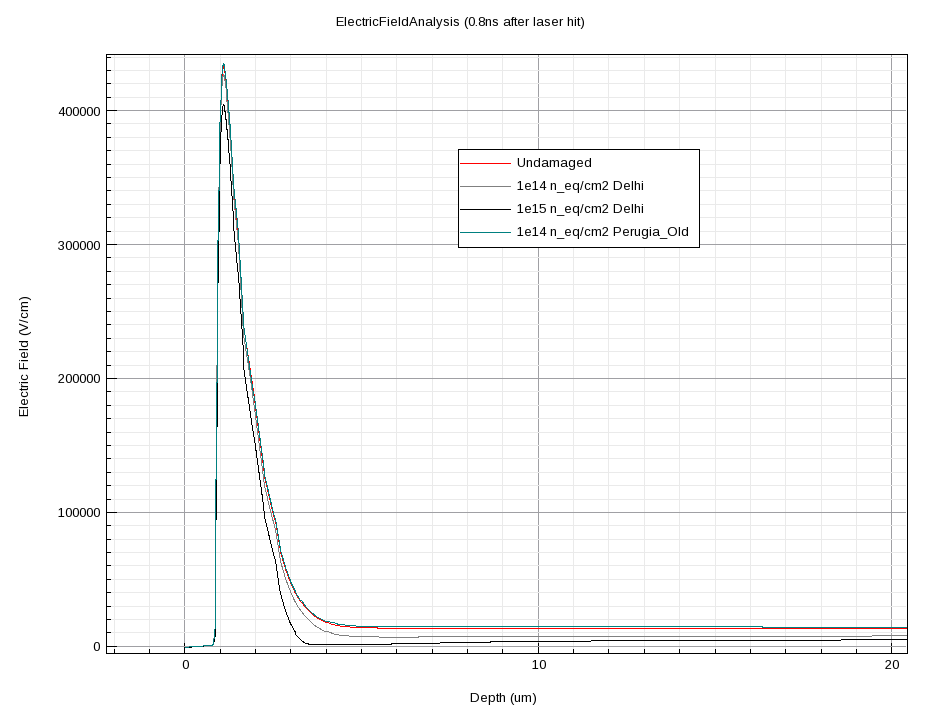 Back side
Front side detail
At 1e15 a double junction appears 
at P+ volume
Electric Field Profiling
1e15
LGAD7859D10-3
CV analysis
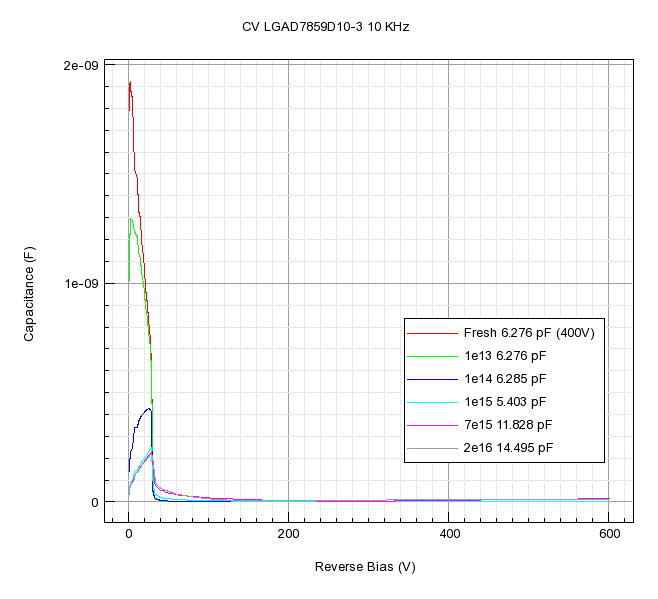 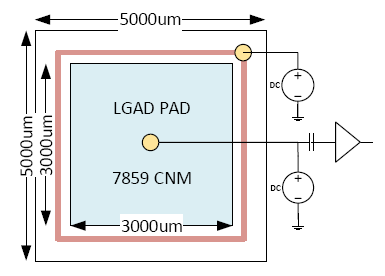 This LGAD is fully depleted past 70V
Capacitance shows a clear increase beyond 1e15 n/cm2
1/C2 formula is not clear beyond 1e14
Now, we analyze a real device, the PAD LGAD7859D10-3
It has JTE’s, 300 mm thickness  one extraction ring.
CV Analysis with:
New Perugia Model: 
Fresh
2.   1e13-1e14-1e15-7e15-2e16 n/cm2
Temperature = 20ºC
LGAD7859D10-3
CV analysis
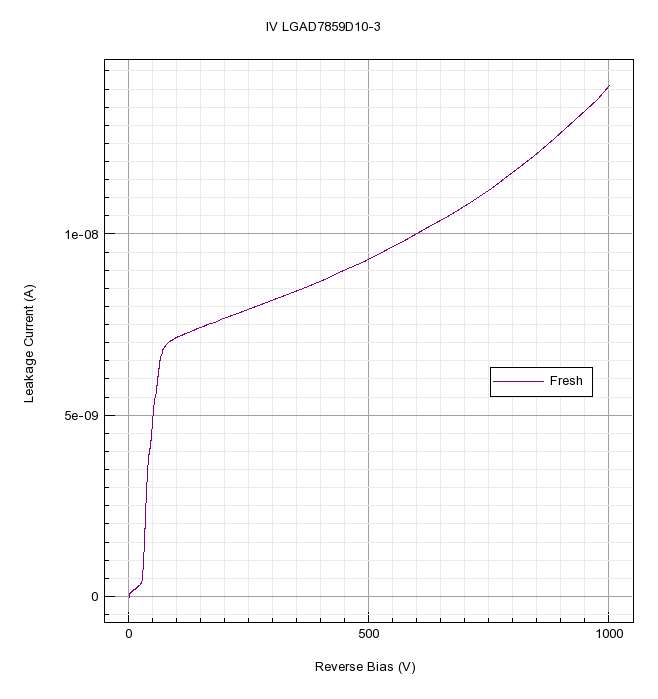 IV Analysis with:
New Perugia Model: 
Fresh
2.   1e13-1e14-1e15-7e15-2e16 n/cm2
Temperature = 20ºC
IV plots show problems starting at 1e15, the leakage grows a lot and even the general curve is different. This is coincident with the previous models.
LGAD7859D10-3
CV analysis
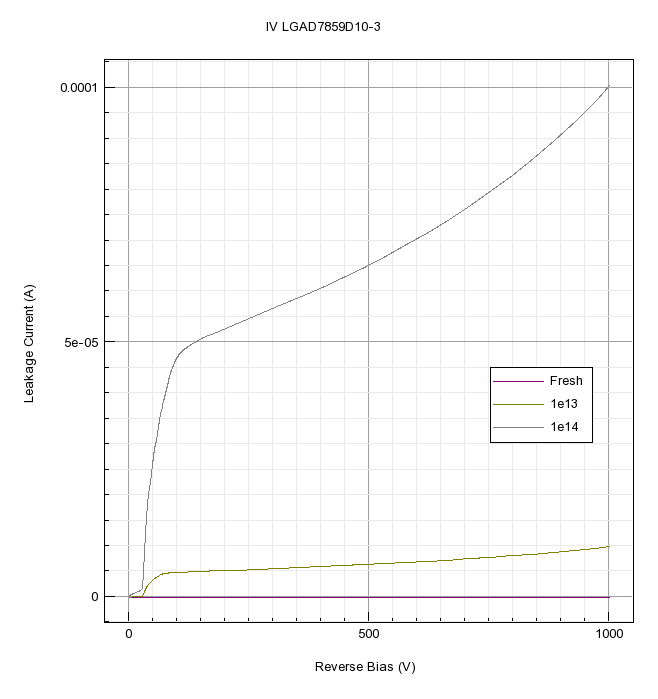 IV Analysis with:
New Perugia Model: 
Fresh
2.   1e13-1e14-1e15-7e15-2e16 n/cm2
Temperature = 20ºC
IV plots show problems starting at 1e15, the leakage grows a lot and even the general curve is different. This is coincident with the previous models.
LGAD7859D10-3
CV analysis
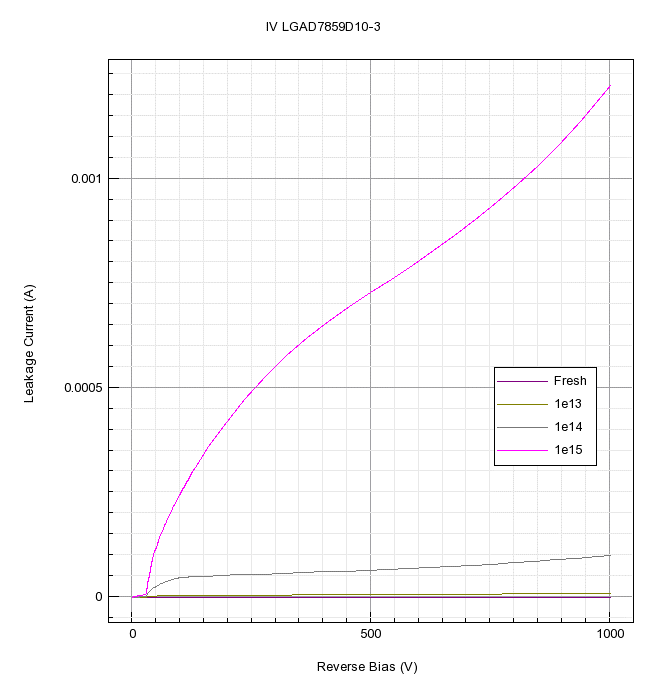 IV Analysis with:
New Perugia Model: 
Fresh
2.   1e13-1e14-1e15-7e15-2e16 n/cm2
Temperature = 20ºC
IV plots show problems starting at 1e15, the leakage grows a lot and even the general curve is different. This is coincident with the previous models.
LGAD7859D10-3
CV analysis
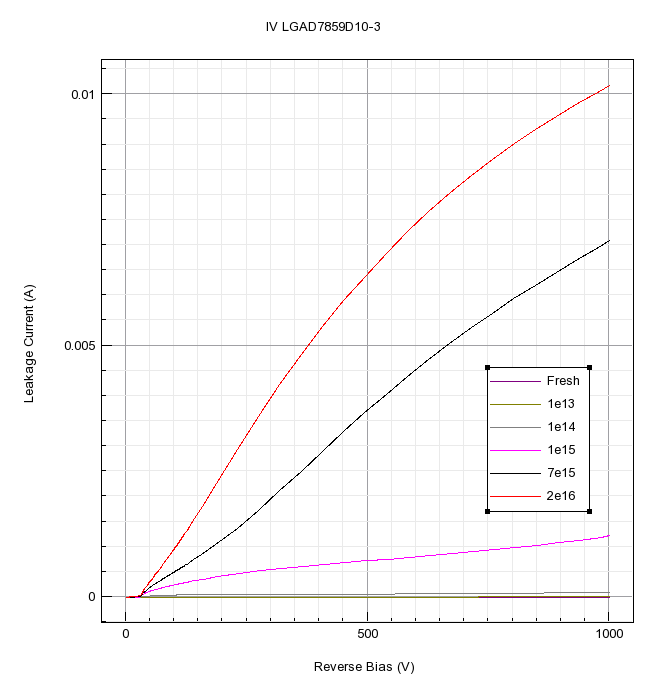 IV Analysis with:
New Perugia Model: 
Fresh
2.   1e13-1e14-1e15-7e15-2e16 n/cm2
Temperature = 20ºC
IV plots show problems starting at 1e15, the leakage grows a lot and even the general curve is different. This is coincident with the previous models.
Laserback LGAD7958D10-3 20ºC
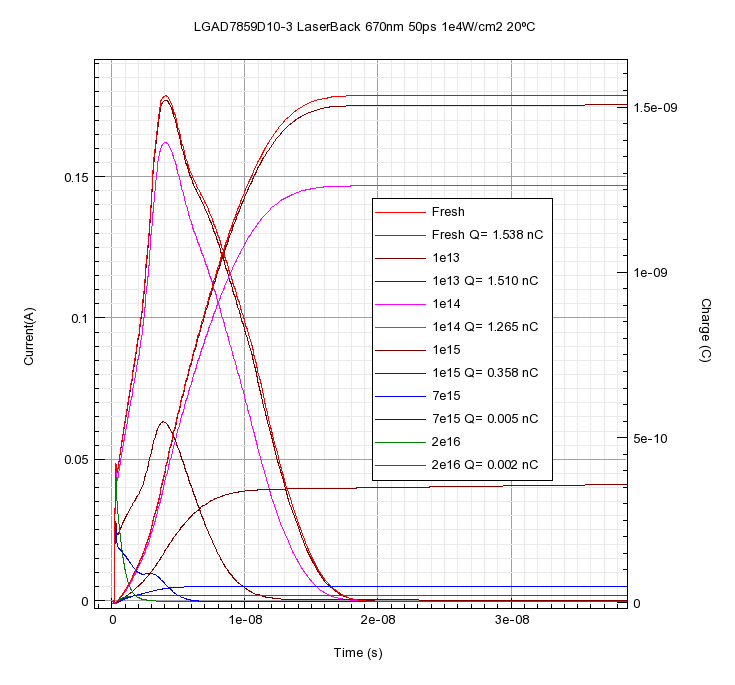 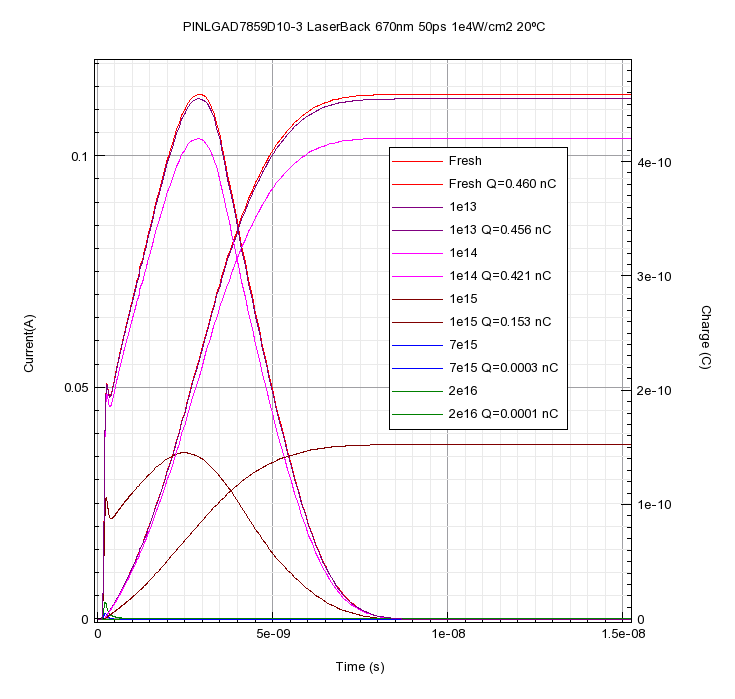 Equiv. PIN Detector, 
700V bias (an LGAD without mult.P layer)
Refined models show same conclusions: beyond 1e15 n/cm2 the 300 mm LGAD has problems (but for PIN are worst!)
LGAD Detector
300 mm
700V bias
(We compare LGAD and PIN at same fluence to obtain a practical Gain Definition)
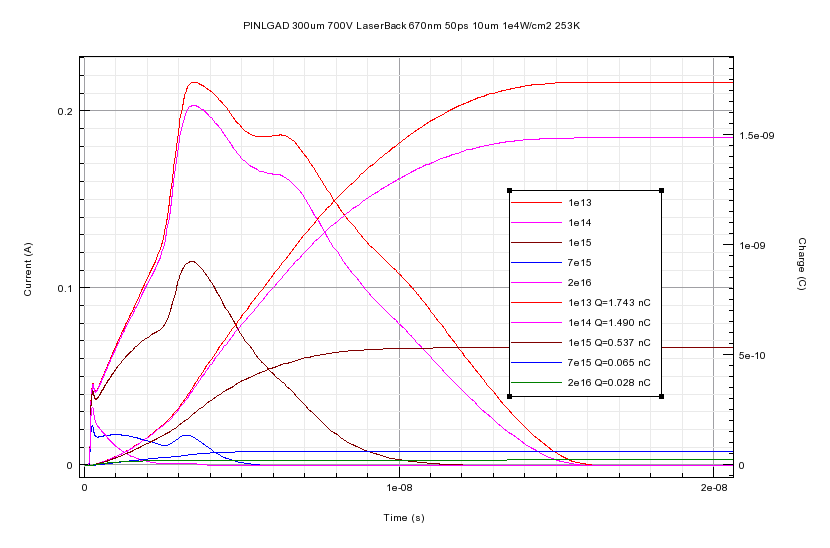 Laserback LGAD7958D10-3 -20ºC
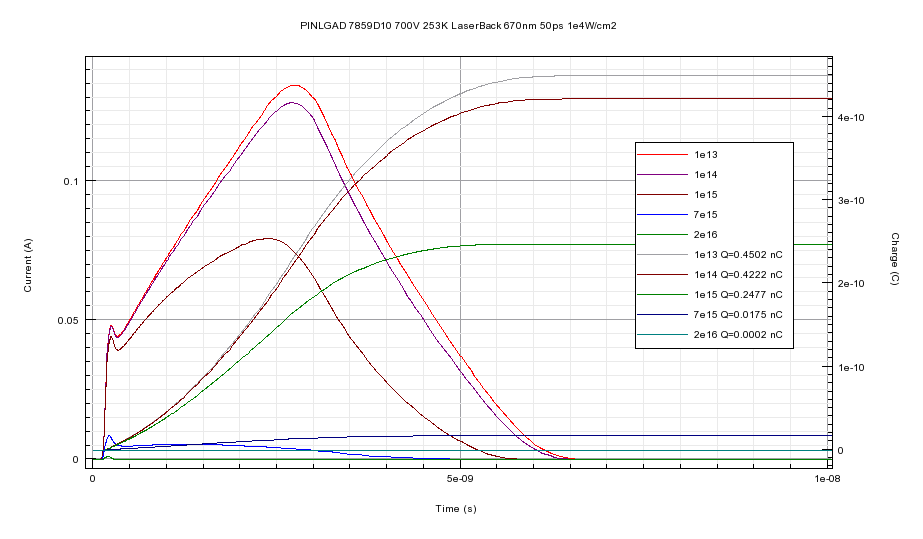 PIN Detector 
700 V bias
(LGAD without 
mult. P Layer)
Lowering to 253 K improves the radiation hardness, as expected, but avoid false friends (7e15 case, PIN is failing)
LGAD Detector
300 mm 
700V bias
(We compare LGAD and PIN at same fluence to obtain a practical Gain Definition)
LGAD7859D10-3 50 mm thickness
CV analysis
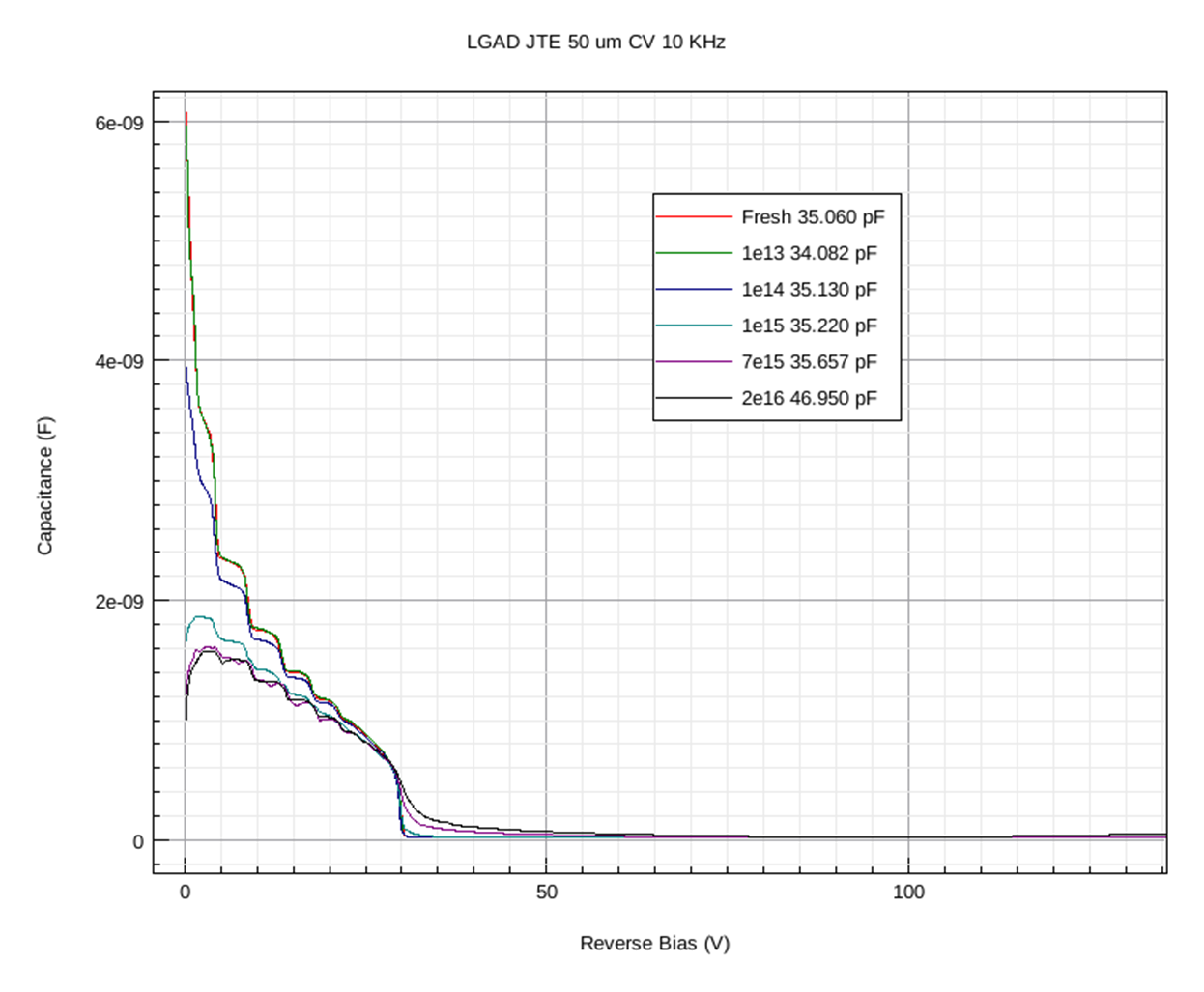 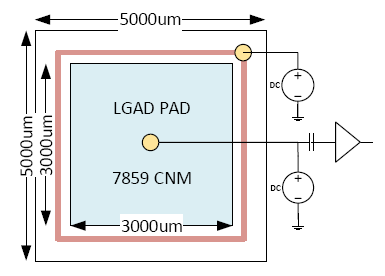 This LGAD is fully depleted past 35V
Capacitance shows a moderate increase beyond 7e15 n/cm2
1/C2 formula is not clear beyond 7e15
Displacement damage scalates down with decreasing device thickness, so let’s explore that avenue: we have gain so signal volumen reduction is compensated by the linear avalanche. The CV for fluence panoplia shows a full depleted device beyond 40V in a thinned LGAD7859 (50 mm thickness). 
New Perugia Model: 
Fresh
2.   1e13-1e14-1e15-7e15-2e16 n/cm2
Temperature = 20ºC
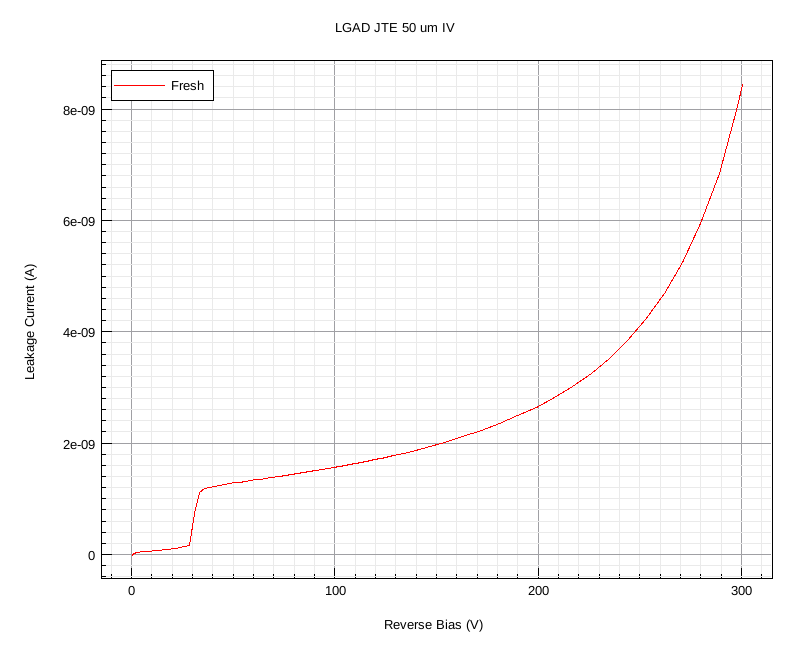 50 mm IV
IV Analysis with:
New Perugia Model: 
Fresh
2.   1e13-1e14-1e15-7e15-2e16 n/cm2
Temperature = 20ºC
IV plots shows a promising behaviour even at 7e15 n/cm2. These are good news so it’s worth to look at the simulated back laser experiments.
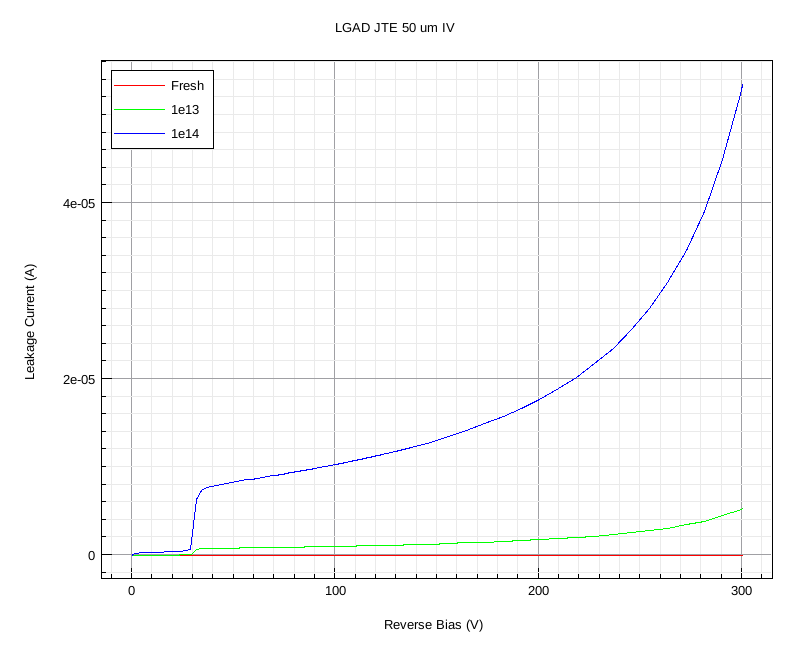 50 mm IV
IV Analysis with:
New Perugia Model: 
Fresh
2.   1e13-1e14-1e15-7e15-2e16 n/cm2
Temperature = 20ºC
IV plots shows a promising behaviour even at 7e15 n/cm2. These are good news so it’s worth to look at the simulated back laser experiments.
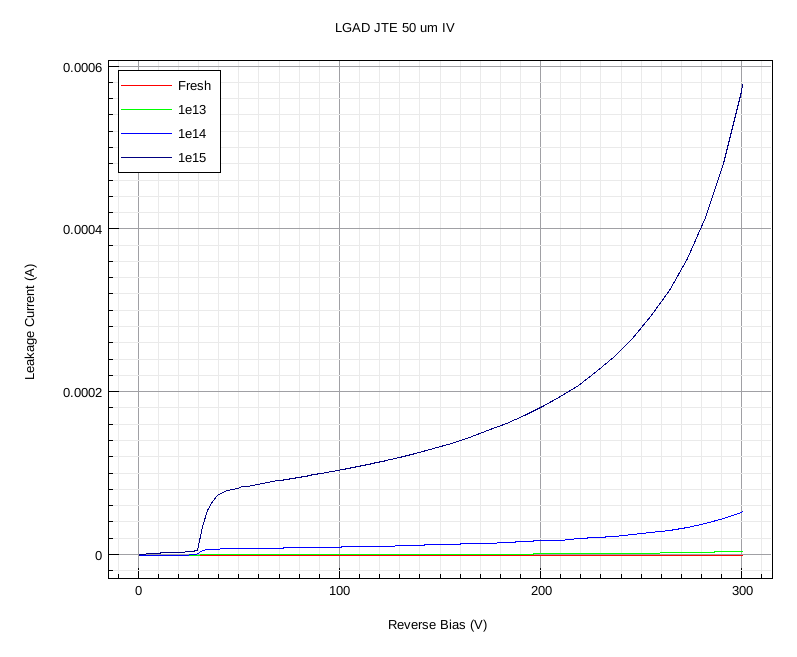 50 mm IV
IV Analysis with:
New Perugia Model: 
Fresh
2.   1e13-1e14-1e15-7e15-2e16 n/cm2
Temperature = 20ºC
IV plots shows a promising behaviour even at 7e15 n/cm2. These are good news so it’s worth to look at the simulated back laser experiments.
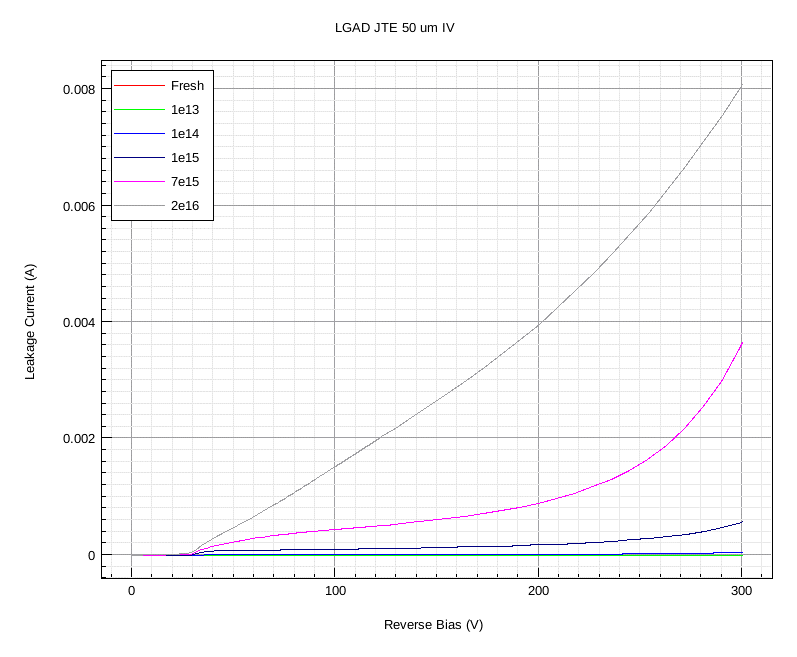 50 mm IV
IV Analysis with:
New Perugia Model: 
Fresh
2.   1e13-1e14-1e15-7e15-2e16 n/cm2
Temperature = 20ºC
IV plots shows a promising behaviour even at 7e15 n/cm2. These are good news so it’s worth to look at the simulated back laser experiments.
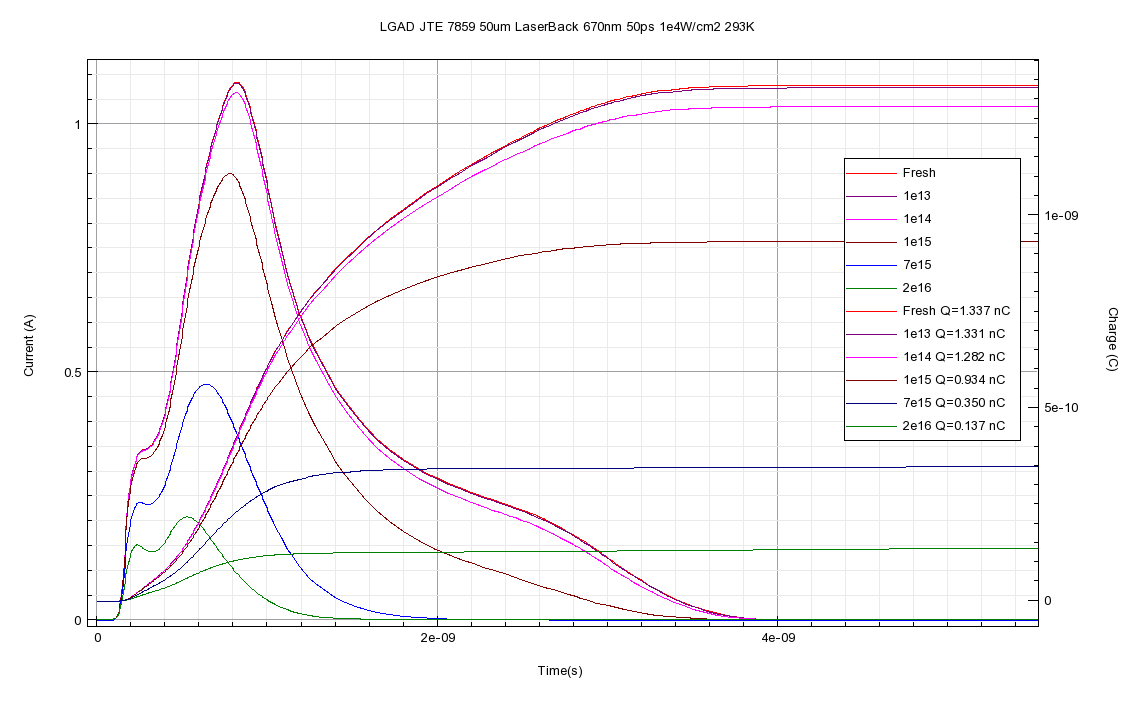 Laserback 50 mm (thinned) LGAD7958D10-3 20ºC
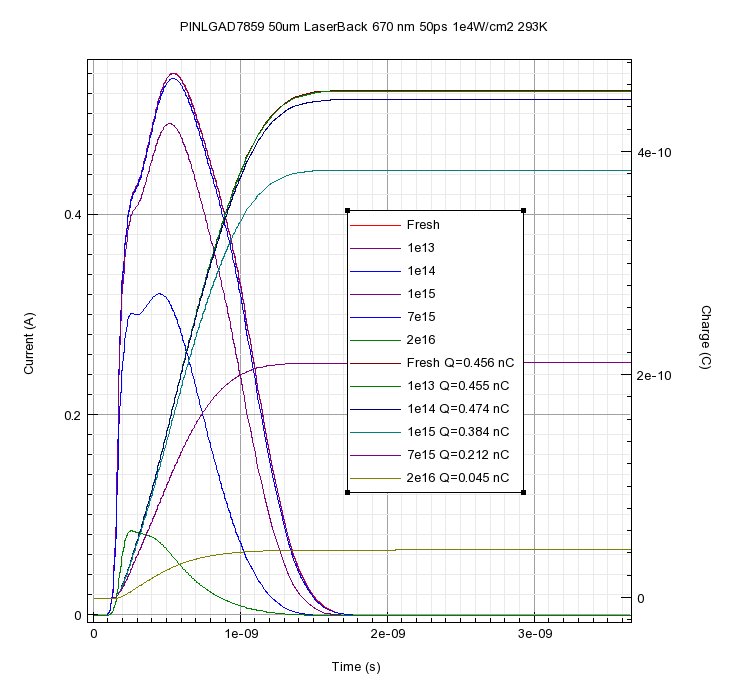 Equiv. PIN Detector,
 150V bias
LGAD Detector

50 mm
150V bias
Thinning the LGAD it is a game changer for radiation hardness if we trust Synopsys TCAD. Experiments will tell.
(We compare LGAD and PIN at same fluence to obtain a practical Gain Definition)
Conclusions
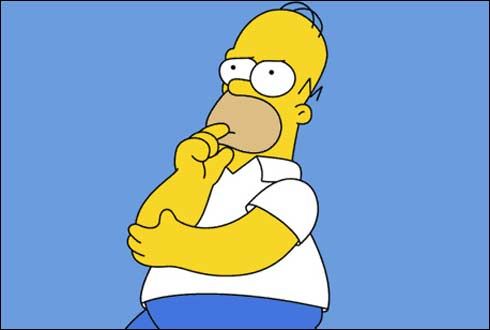 LGAD model from CNM, with JTE, guard rings, 
    p-stops and c-stops.
The 300 mm device withstand radiation damage up to 1e14 neq/cm2, fails approaching 1e15 neq/cm2 
Main fail mechanism: double junction
The 50 mm device withstand radiation damage 
beyond 7e15 neq/cm2, moderate fail at 2e16 neq/cm2. 
Could it be the solution?, Experiments will tell
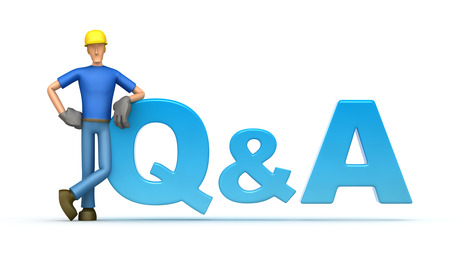 Thanks for your attention
fpalomo@us.es